Ôn bài cũ
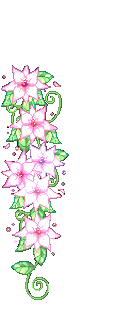 Bài 10: Khu vực Đông Nam Á và các nước láng giềng của Việt Nam
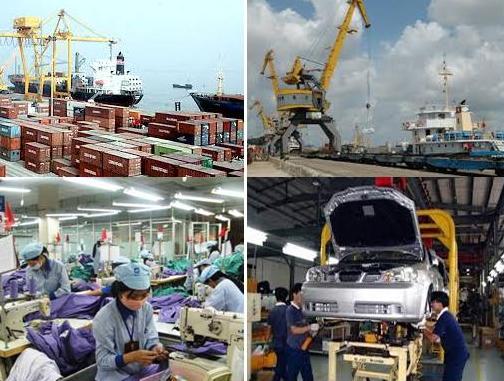 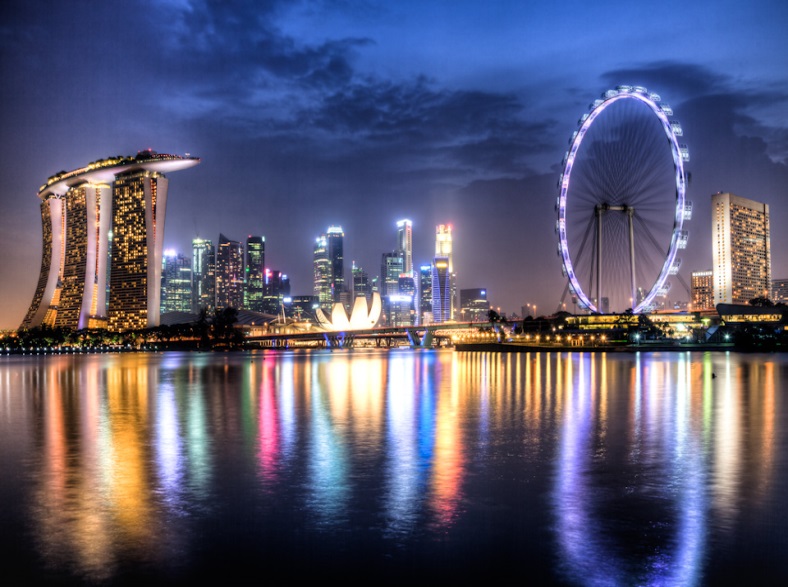 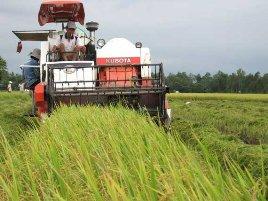 Em đã biết gì về khu vực Đông Nam Á?
* Các điểm đến nổi tiếng:
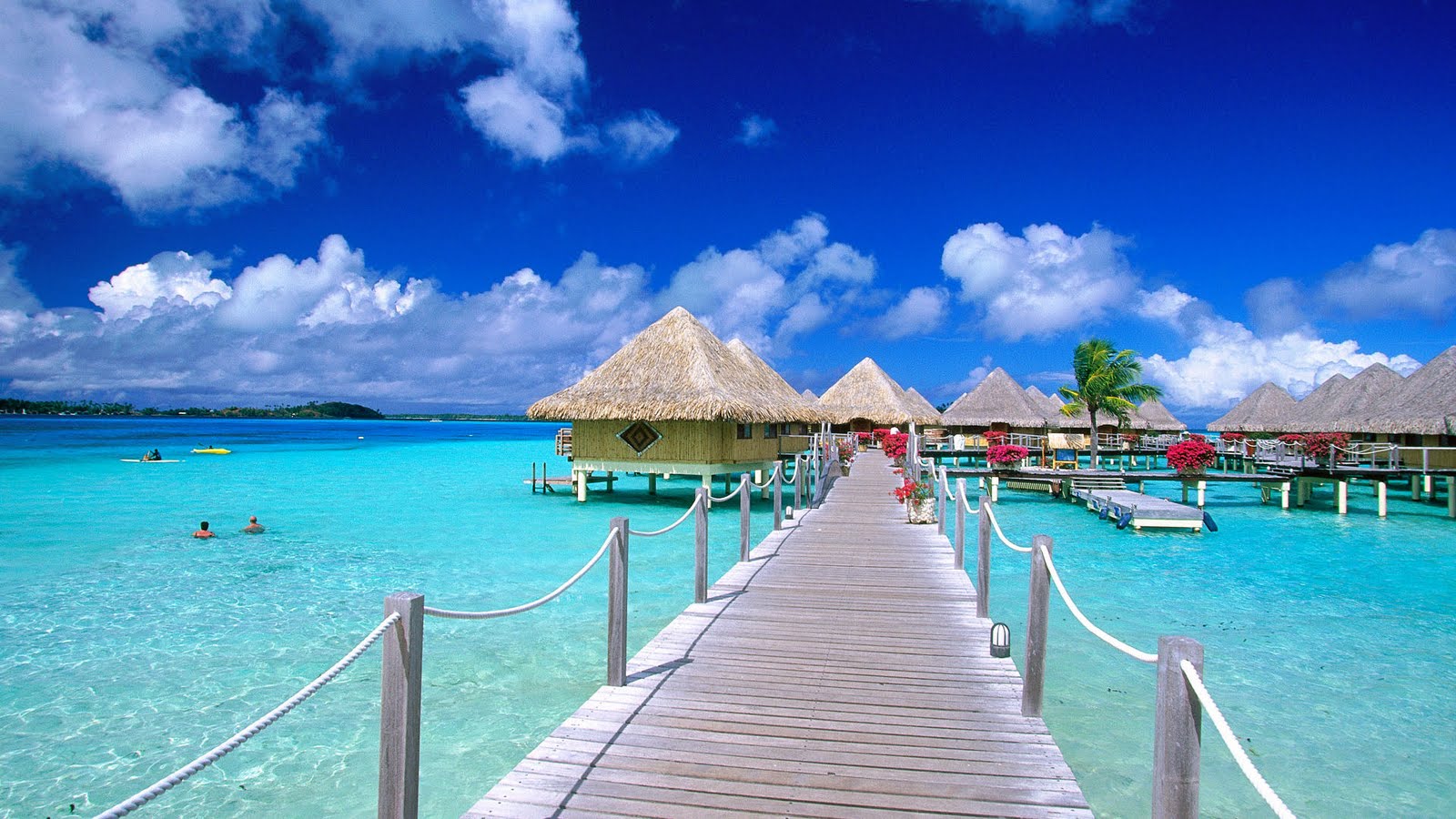 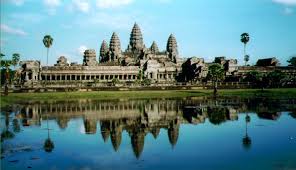 Đền Ăng-co-vat (Campuchia)
Đảo Boracay (Philippin)
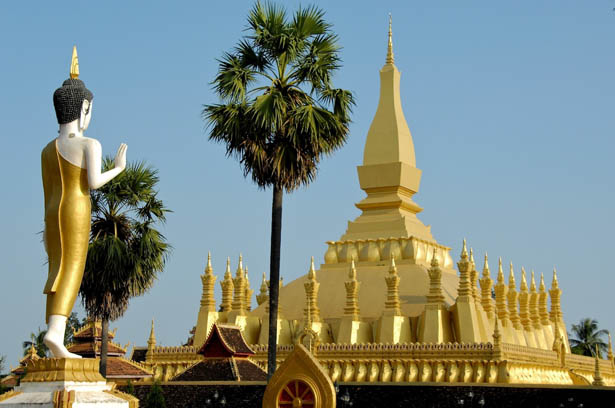 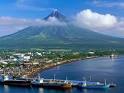 Thạt Luổng (Lào)
Núi lửa Mayon
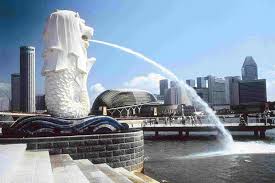 Singapore về đêm
Đảo Quốc Sư (Singapore)
1. Xác định vị trí và tìm hiểu đặc điểm tự nhiên của khu vực Đông Nam Á
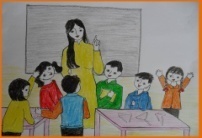 Xác định vị trí khu vực Đông Nam Á trên  lược đồ.
Nằm ở phía đông nam của châu Á.
Bao gồm : bán đảo Trung Ấn – nằm giữa hai nước Trung Quốc và Ấn Độ.
Nhiều đảo và quần đảo thuộc Thái Bình Dương.
Từ vị trí đó, theo em Đông Nam Á có khí hậu như thế nào?
Chủ yếu có khí hậu gió mùa nóng ẩm
Dựa vào màu sắc trên bản đồ, hãy nhận xét về địa hình của khu vực Đông Nam Á, cho biết sự phân bố của chúng
Địa hình phần lớn là núi và cao nguyên.
Đồng bằng màu mỡ tập trung dọc các con sông lớn và ở vùng ven biển
* Là các vựa lúa gạo của các nước trong khu vực
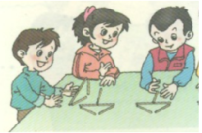 2.Tìm hiểu hoạt động kinh tế của khu vực Đông Nam Á
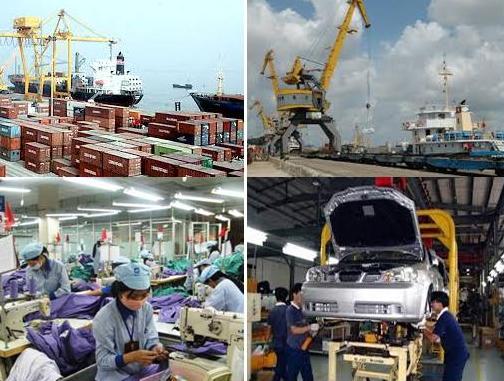 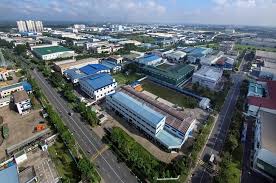 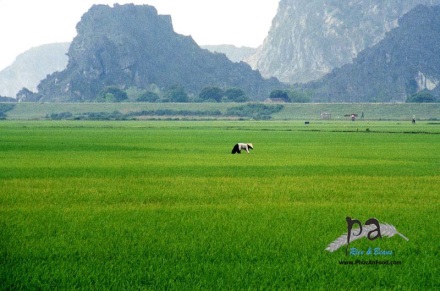 Thảo luận nhóm:
Nêu tên một số cây cộng nghiệp nhiệt đới có ở khu vực Đông Nam Á.
Dựa vào điều kiện khí hậu và địa hình hãy giải thích vì sao khu vực Đông Nam Á 
lại sản xuất được nhiều lúa gạo?
Đáp án:
Khám phá đất nước Trung Quốc
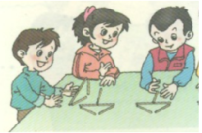 - Chỉ trên lược đồ và nêu vị trí đất nước Trung Quốc
- Cho biết Trung Quốc thuộc khu vực nào của Châu Á
Trung Quốc thuộc khu vực Đông Á
- Đọc tên thủ đô của Trung Quốc
Thủ đô của Trung Quốc là: Bắc Kinh
Đọc đoạn thông tin sau:
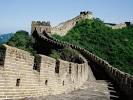 Trung Quốc có số dân đông nhất thế giới. Con người đã sinh sống từ xa xưa trên các đồng bằng châu thổ màu mỡ của miền Đông và tạo nên nền văn minh Trung Hoa nổi tiếng. Miền Tây chủ yếu là núi và cao nguyên có khí hậu khắc nghiệt.
	Đất nước Trung Quốc đã nổi tiếng từ lâu về tơ lụa, gốm, sứ, chè. Ngày nay, kinh tế đang phát triển mạnh và sản xuất nhiều máy móc, thiết bị. Hàng điện tử, ô tô, hàng may mặc, đồ chơi của Trung Quốc được xuất khẩu sang nhiều nước trên thế giới.
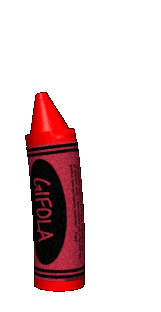 Thảo luận nhóm
- Nêu sự khác biệt về địa hình giữa miền Đông và miền Tây Trung Quốc?
- Kể tên một số sản phẩm nổi tiếng của Trung Quốc
Đáp án:
Một số sản phẩm của Trung Quốc
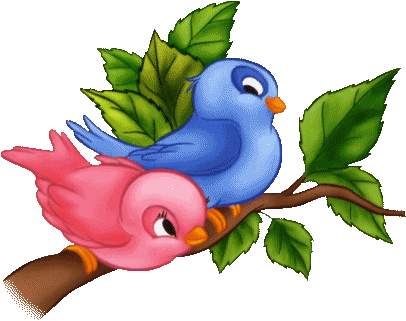 Một số địa điểm du lịch nổi tiếng
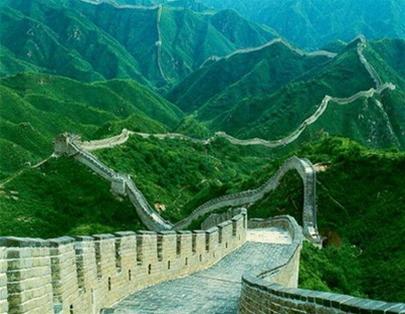 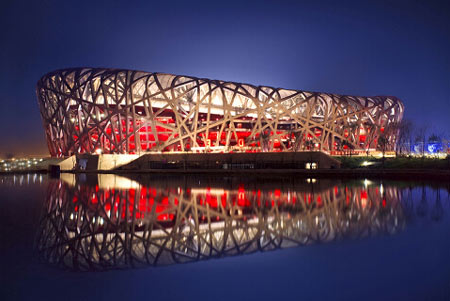 Vạn lí trường thành
Sân vận động tổ chim
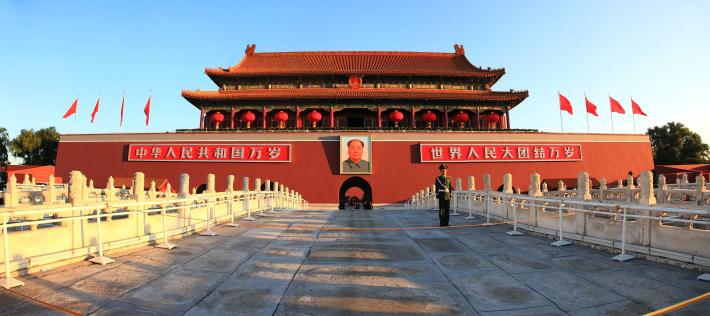 Quảng trường Thiên An Môn
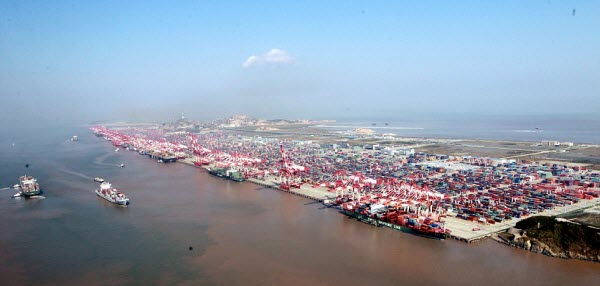 Cảng thương mại: Hồng Kông
Tìm hiểu hai nước Lào và Campuchia
Chỉ trên lược đồ và nêu vị trí hai nước Lào và Campuchia
Cho biết Lào và Campuchia thuộc khu vực nào của châu Á
Đọc tên thủ đô của Lào,Campuchia
Thuộc Đông Nam Á
Lào: Viêng Chăn; Campuchia: Phnôm- pênh
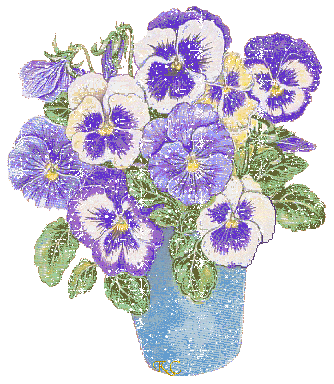 Đọc bảng thông tin sau:
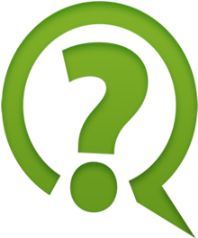 Hỏi bạn hoặc thầy, cô giáo những gì em chưa hiểu khi 
đọc bảng thông tin:
Một số điểm đến nổi tiếng ở Lào
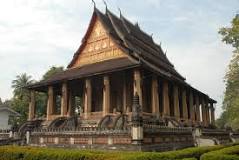 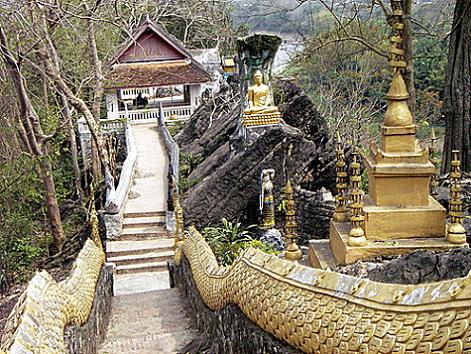 Núi Phousi
Chùa Phra Keo
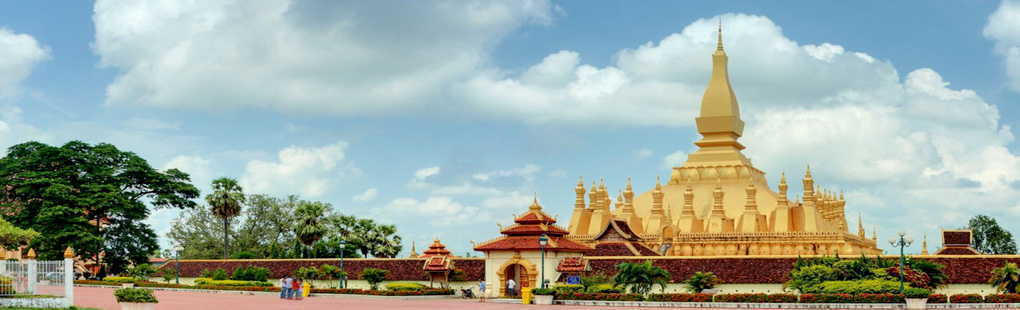 That Luang – đền, đầm lầy, kiến trúc phật giáo
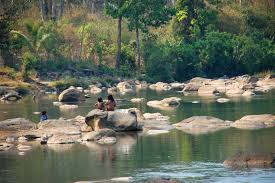 Bolaven Plateau -  Thác voi tự nhiên
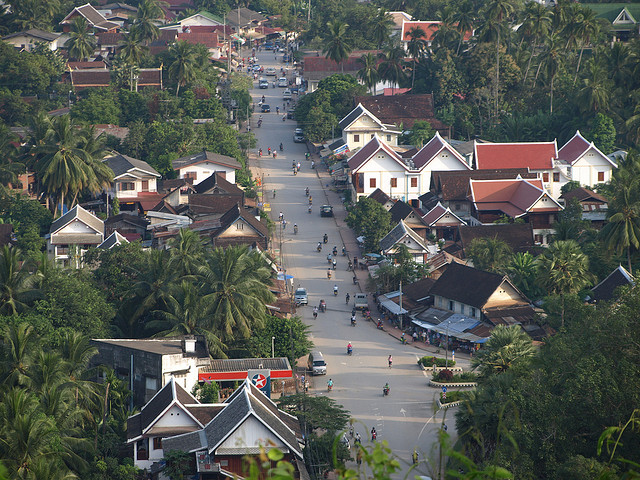 Luông-pha-băng – thành phố quyến rũ nhất 
Đông Nam Á
Một số điểm đến nổi tiếng ở Cam-pu-chia
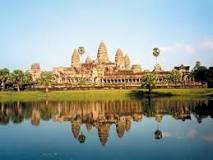 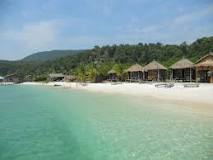 Đền Xiêm Riệp
Sihanoukville – bãi biển
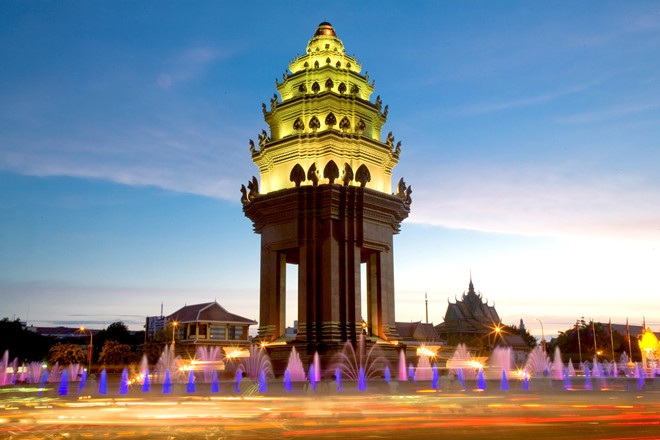 Naga world
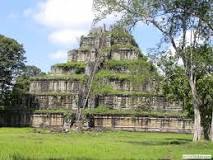 Đền Koh Ker
Vườn quốc gia – Virachey
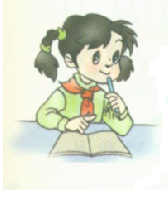 Đọc và ghi vào vở:
Khu vực Đông Nam Á bao gồm bán đảo Trung Ấn và nhiều đảo, quần đảo thuộc Thái Bình Dương. Đông Nam Á chủ yếu có khí hậu gió mùa nóng ẩm và phần lớn địa hình là núi, cao nguyên. Ở đây sản xuất nhiều loại nông sản và khai thác khoáng sản.
Trung Quốc, Lào và Campuchia là các nước láng giềng của Việt Nam. Trung Quốc có số dân đông nhất thế giới, nền kinh tế đang phát triển mạnh. Lào và Campuchia là những nước nông nghiệp bước đầu phát triển công nghiệp
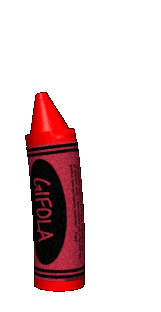 Ghi những điều em đã học được từ đoạn văn vào vở
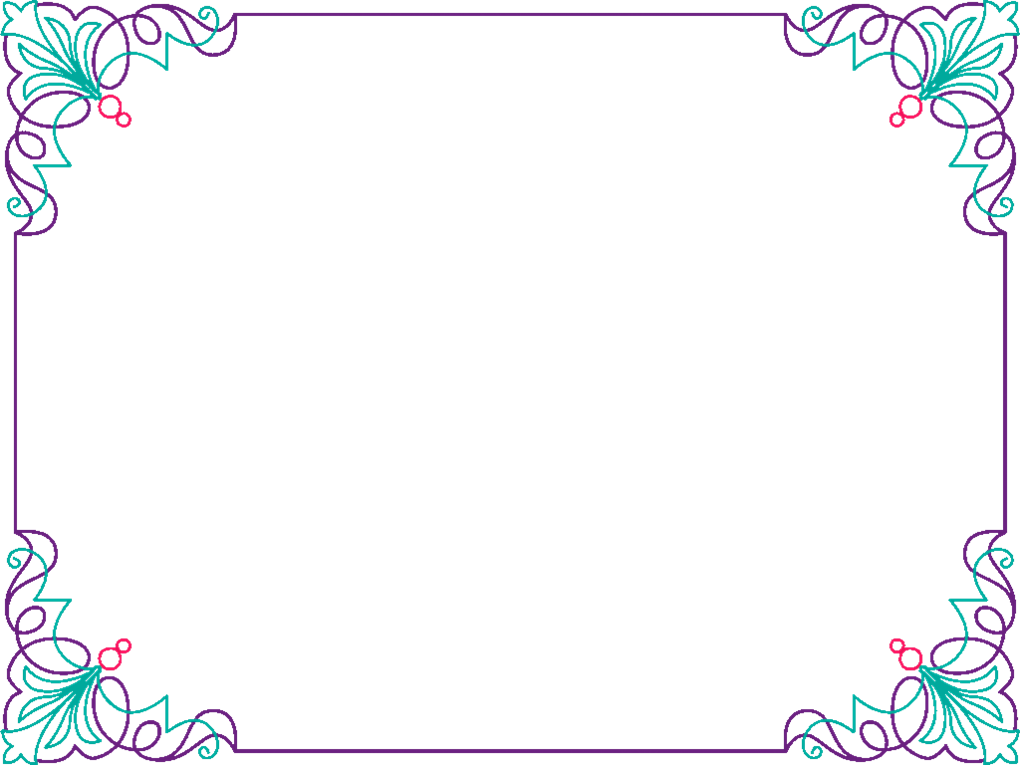 HOẠT ĐỘNG THỰC HÀNH
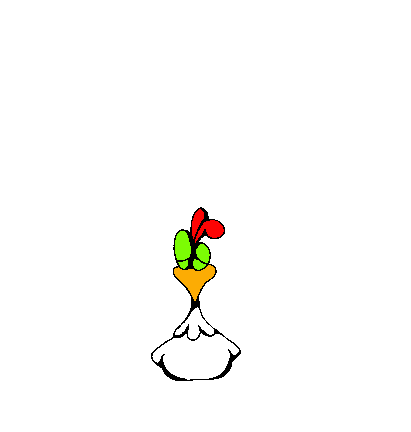 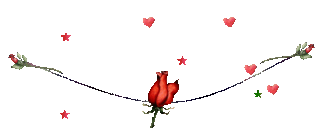 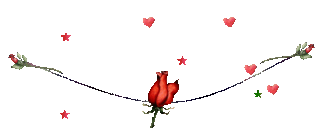 1. Làm bài tập
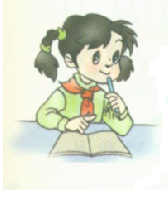 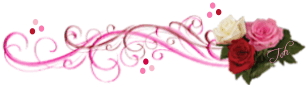 Đọc các câu sau và cho biết câu nào đúng, câu nào sai.
Hãy viết những câu đúng vào vở.
Đông Nam Á nằm ở phía Đông châu Á.
Địa hình Đông Nam Á chủ yếu là đồng bằng màu mỡ.
Đông Nam Á sản xuất nhiều loại nông sản và khai thác khoáng sản.
Nông nghiệp là ngành kinh tế quan trọng của nhiều nước Đông Nam Á.
Trung Quốc, Lào, Thái Lan là ba nước láng giềng của Việt Nam
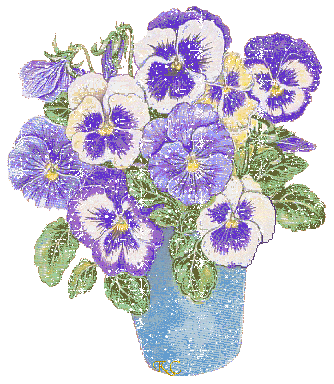 Đáp án
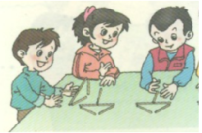 2. Hoàn thành bảng sau.
Mỗi nhóm kẻ bảng sau vào giấy A4:
Cùng thảo luận và điền thông tin vào bảng
Đổi sản phẩm cho nhóm bạn để giúp nhau sửa lỗi
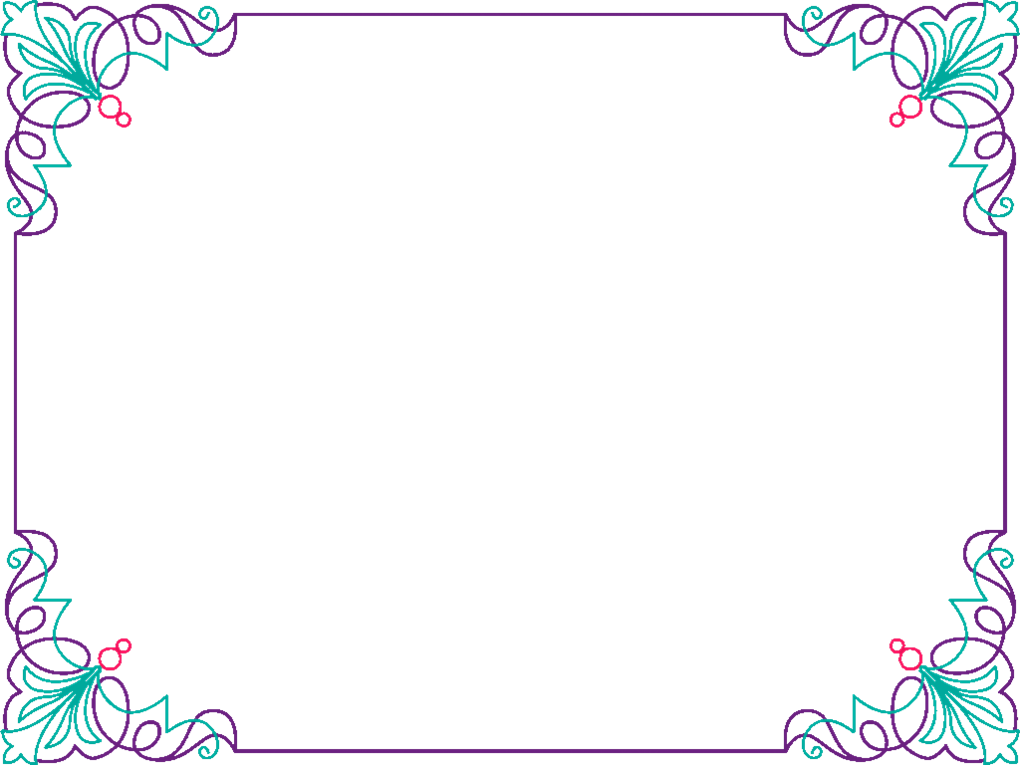 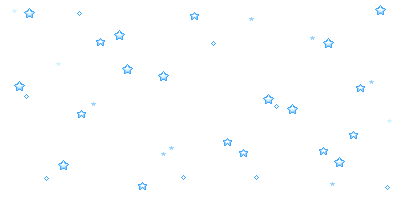 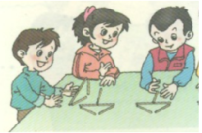 3. CHƠI TRÒ CHƠI: GIẢI Ô CHỮ
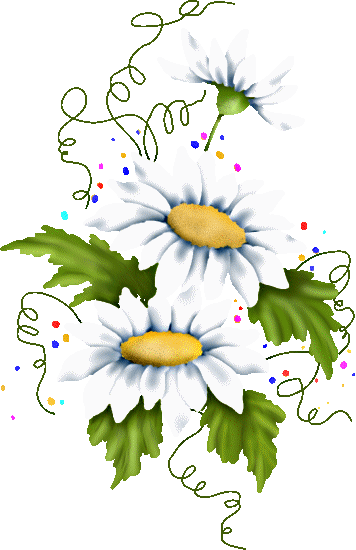 5
1
2
3
4
CHÂU Á
1
C   A M   P  U   C  H   I    A
2
B   I    Ể   N  H   Ồ
3
M   I   Ề   N   T  Â   Y
T   R   U  N   G   Q  U  Ố  C
4
Ă  N   G  C   O  V   Á   T
5
Đây là tên một nước láng giềng ở phía 
Tây Việt Nam
5. Đây là tên một ngôi đền cổ kính, nổi tiếng 
của Ca-pu-chia.
3. Đây là một khu vực của Trung Quốc có địa hình
 chủ yếu là núi và cao nguyên, có khí hậu khắc nghiệt
2. Đây là nơi thấp nhất của lãnh thổ Cam-pu-chia.
4. Đây là tên một nước có số dân đông nhất thế giới.
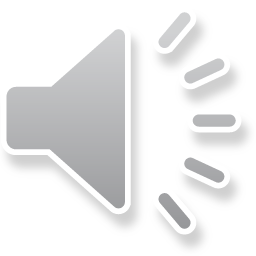 C. HOẠT ĐỘNG ỨNG DỤNG
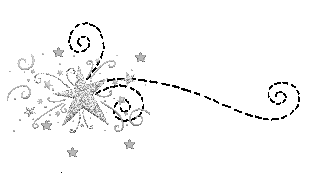 Hãy tìm hiểu và giới thiệu về khu vực Đông Nam Á
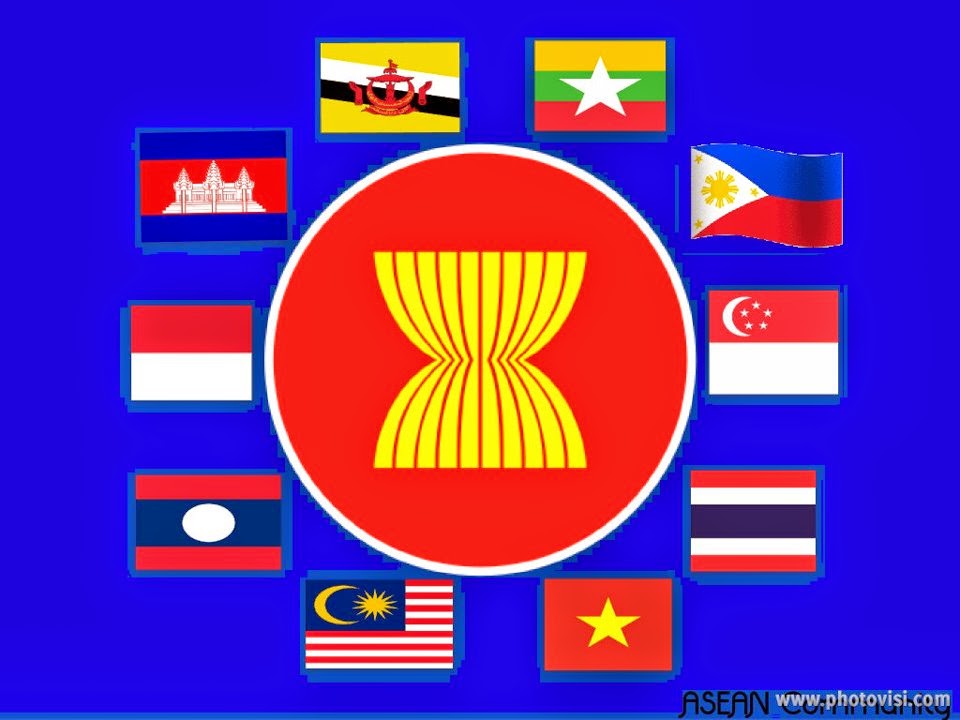 Hãy kể các nước trong 
khu vực Đông Nam Á.
Việt Nam,  Thái Lan,
Cam-pu-chia, Singapore,  Philippin, In-đô-nê-xi-a, Bru-nây,  Đông-ti-mo, Lào, Ma-lay-si-a, 
My-an-ma.
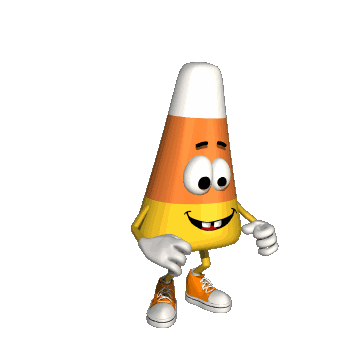 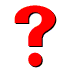 Các nước Đông Nam Á:
1.
2.
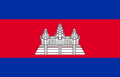 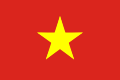 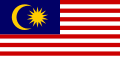 4.
3.
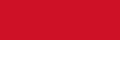 3. Campuchia
4. In-đô-nê-xi-a
2. Malaysia
1. Việt Nam
5.
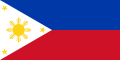 6.
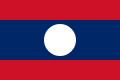 7.
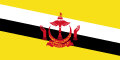 5. Phi-lip-pin
6. Lào
7. Bru-nây
10.
9.
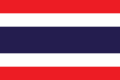 8.
11.
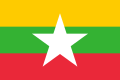 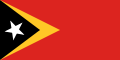 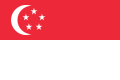 11. Singapore
8. Thái Lan
10.Đông-ti-mo
9. My-an-ma
C. HOẠT ĐỘNG ỨNG DỤNG
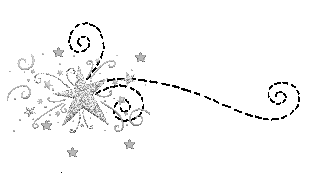 Hãy tìm hiểu và giới thiệu về khu vực Đông Nam Á
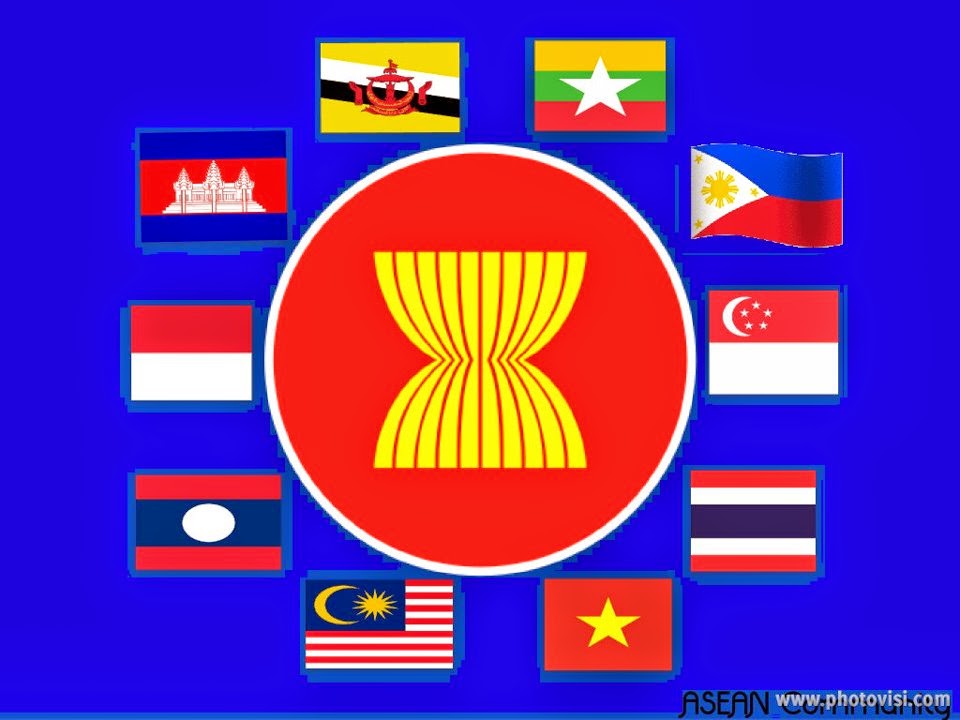 b) - Em đã bao giờ nghe về 
Hiệp hội các nước Đông 
Nam Á (ASEAN) chưa? 
    - Hãy tìm hiểu thông tin
về ASEAN
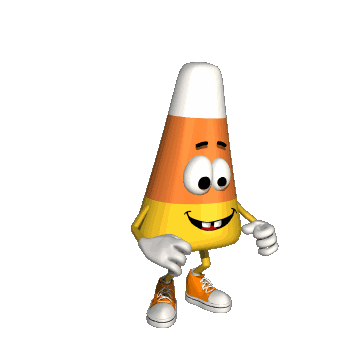 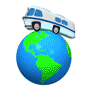 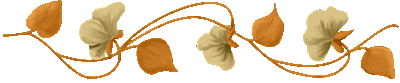 Hiệp hội các Quốc gia Đông Nam Á ( tiếng Anh: Association of
Southeast Asian Nations, viết tắt là ASEAN) là 1 liên minh chính trị, kinh tế, văn hóa và xã hội của các quốc gia trong khu vực Đông Nam Á. 
Tổ chức này được thành lập ngày 8 tháng 8 năm 1967 
Khẩu hiệu: "Một tầm nhìn, một bản sắc, một cộng đồng"
Ngày 28 tháng 7 năm 1995, Việt Nam trở thành thành viên thứ bảy.
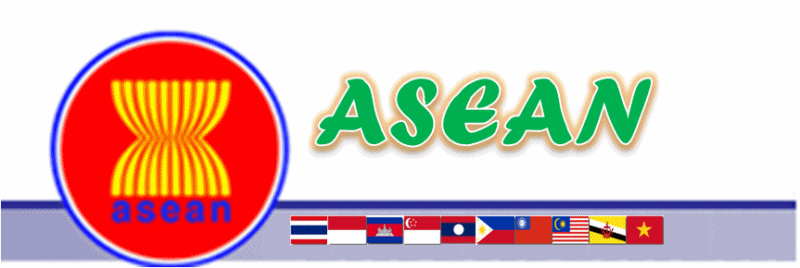 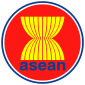 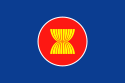 Quốc kì
Huy hiệu
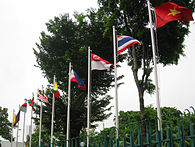 Cờ của 10 nước ASEAN
ASEAN tại đại lộ Sisingamangaraja số.70A, nam Jakarta, Indonesia
Dặn dò
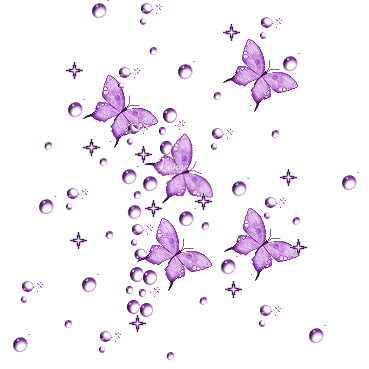 Tiết học kết thúc
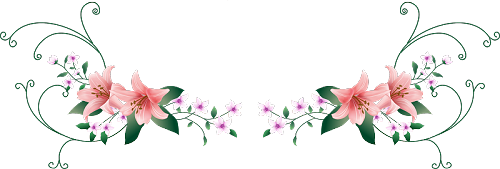 Cảm ơn quý thầy cô giáo
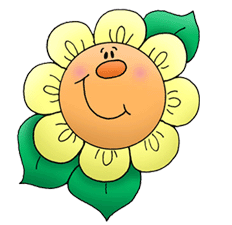 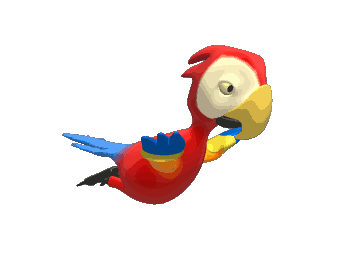 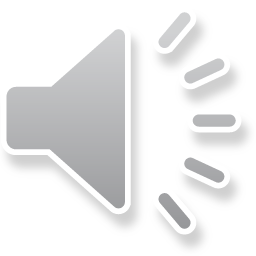